DECODING SOCIAL MEDIA
Profs Alfred Hermida and Meena Sandhu
January 5, 2016
Guiding  Principles
Listen
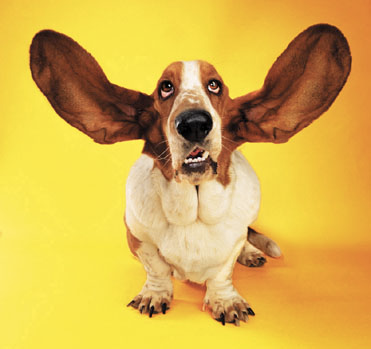 Talk
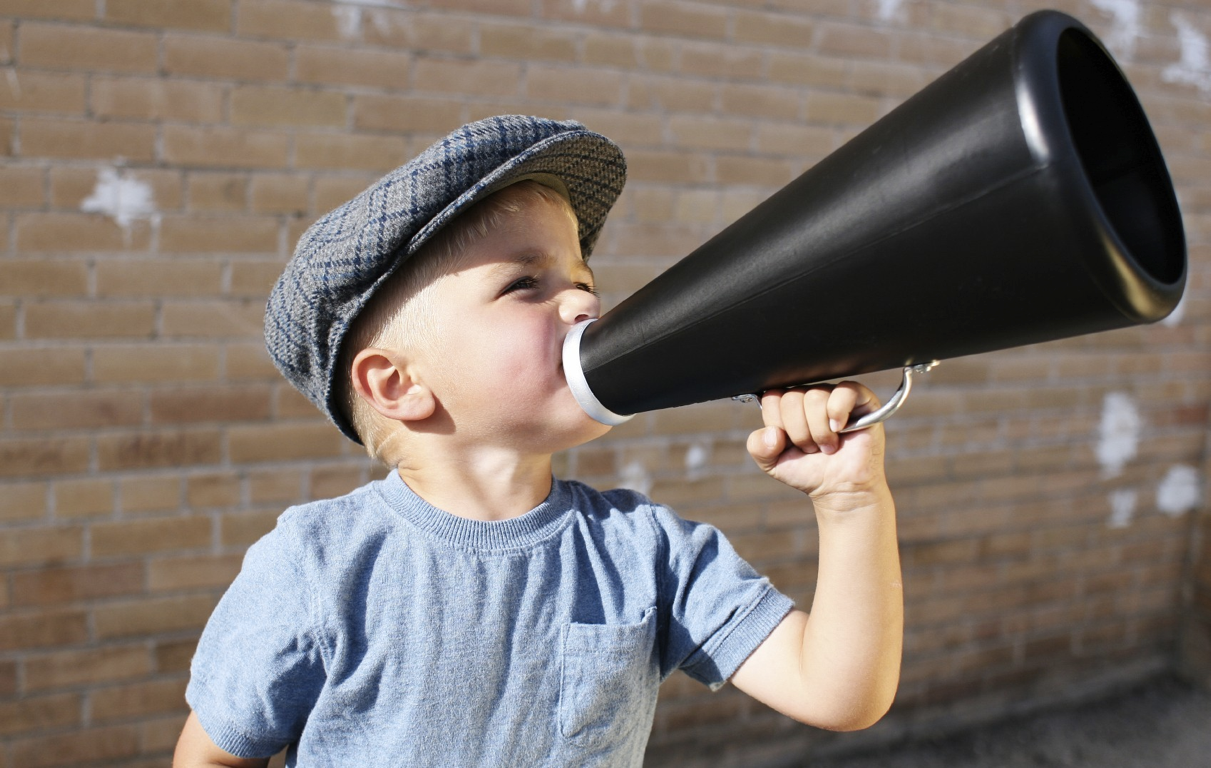 Listen
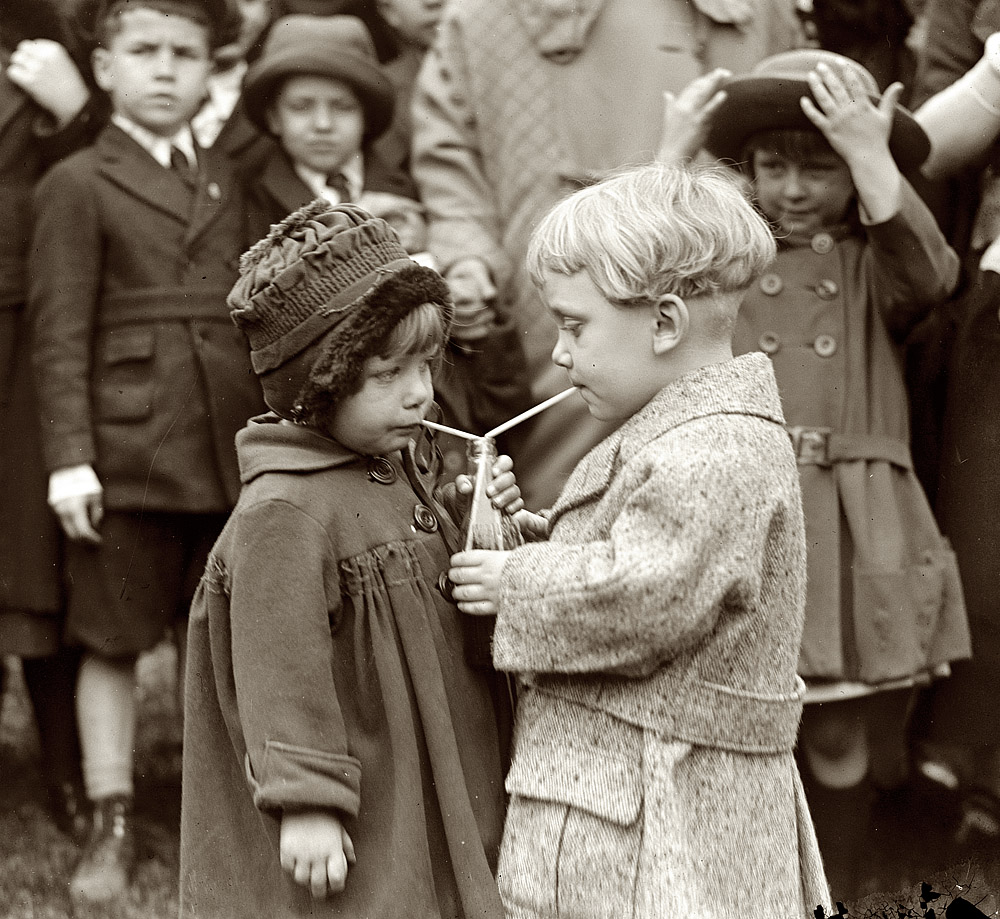 Engage
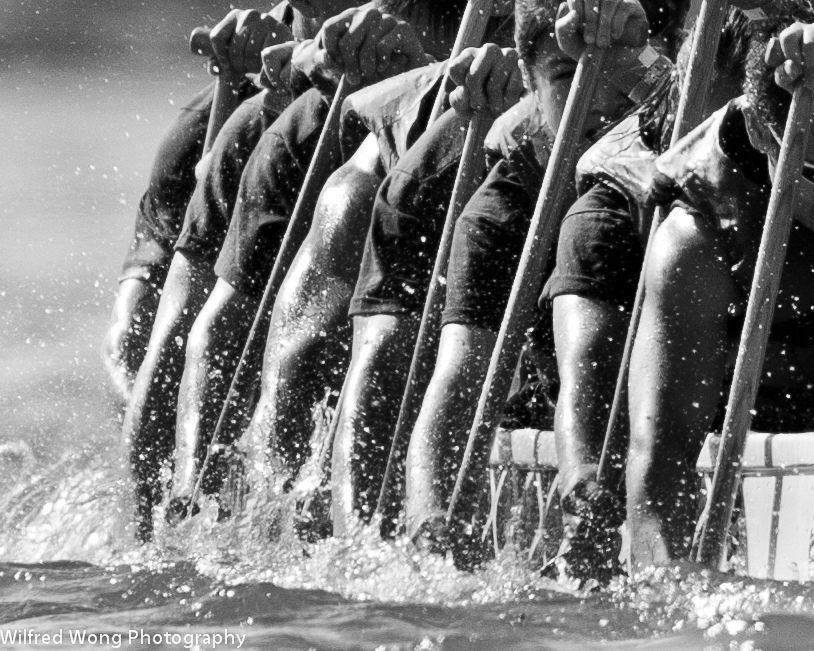 Connect
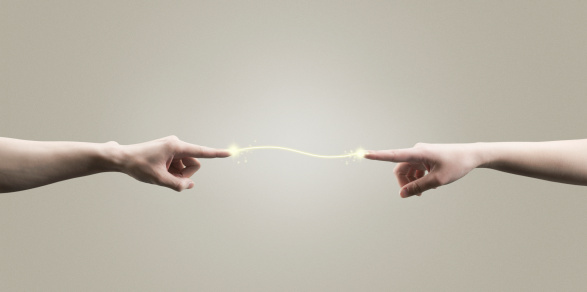 Positivity
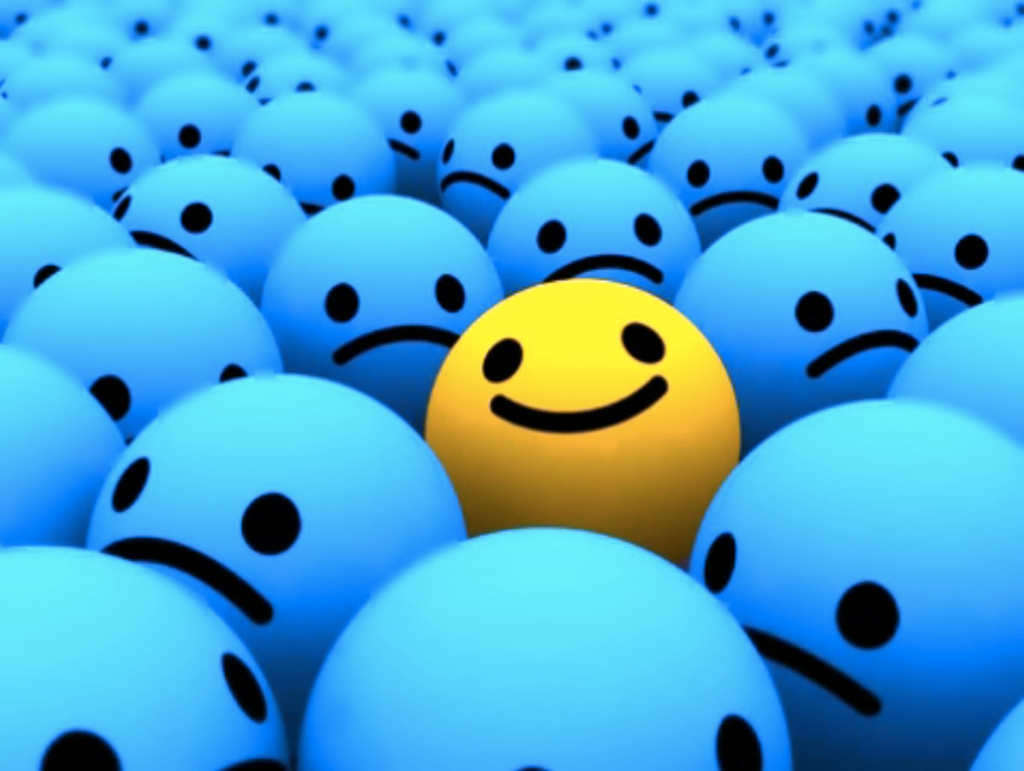